МБОУ «Тайтурская СОШ»
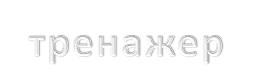 Автор: Яковлева Н.А.
Учитель СКК
Сколько лап у паука?
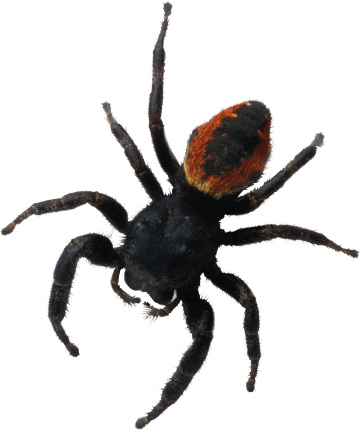 1
2
3
4
5
6
7
8
9
10
Сколько лапок у жука?
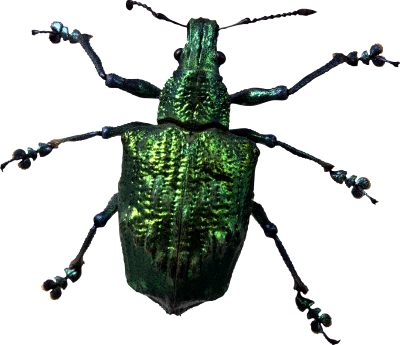 1
2
3
4
5
6
7
8
9
10
Сколько лап у кошки?
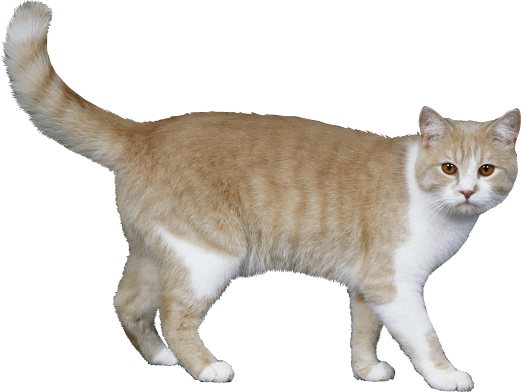 1
2
3
4
5
6
7
8
9
10
Сколько глаз у мышки?
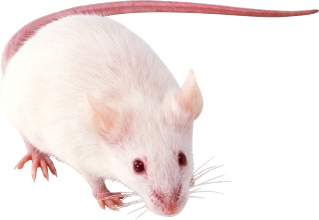 1
2
3
4
5
6
7
8
9
10
Сколько у слона носов ?
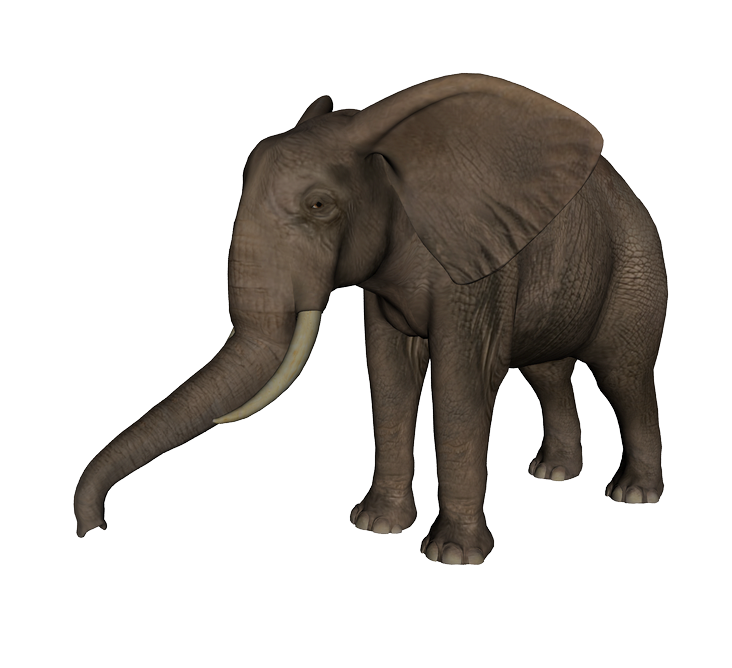 1
2
3
4
5
6
7
8
9
10
Сколько в радуге цветов?
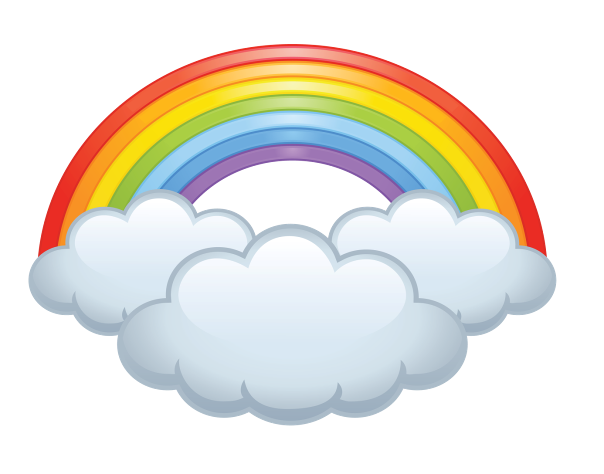 1
2
3
4
5
6
7
8
9
10
Сколько глаз у светофора?
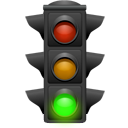 1
2
3
4
5
6
7
8
9
10
Сколько пальцев на руке?
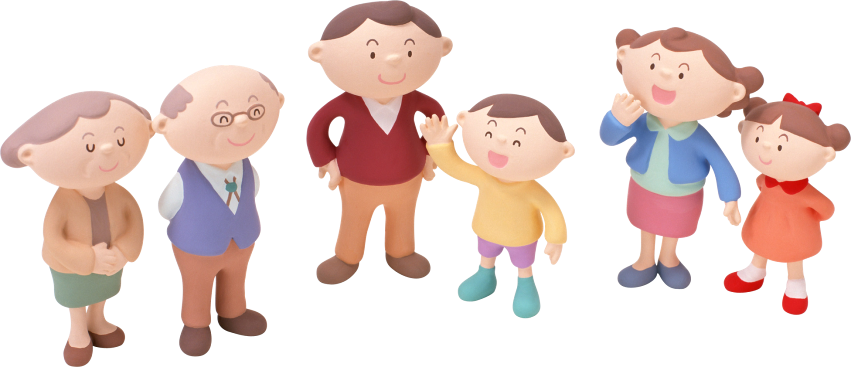 1
2
3
4
5
6
7
8
9
10
Сколько человек в семье?
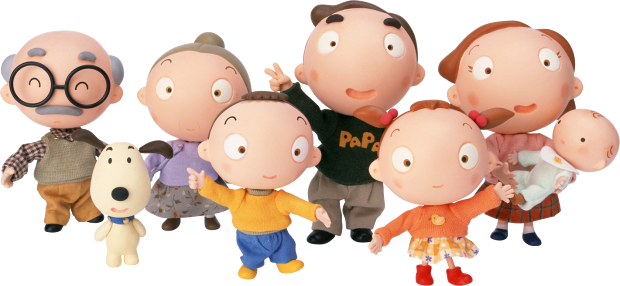 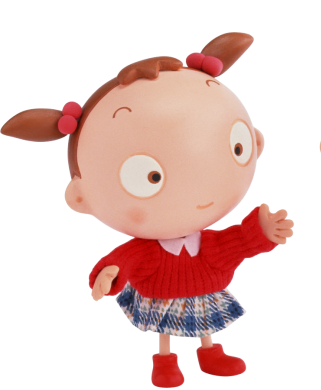 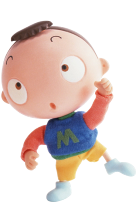 1
2
3
4
5
6
7
8
9
10
Сколько ночью звезд на небе,
 Сколько хлебных крошек в хлебе,
 Сколько капелек в дожде,
 Сколько рыб живут в воде,
 Сколько ног у многонога?
 Очень-очень-очень… (много)

                                                                                                    Олеся Емельянова